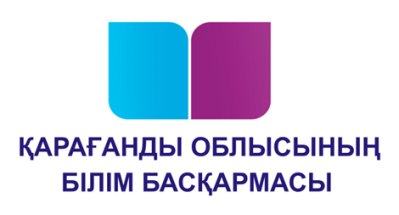 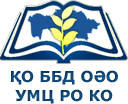 АСУ «Білімал. Электронная аттестация педагогических работников»
Система «Білімал. Электронная аттестация педагогических работников» предназначена для автоматизации процесса прохождения аттестации педагогических работников учебных заведений, подтверждения или присвоения новой квалификационной категории
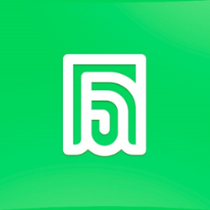 Система позволяет следующее:
формирование заявления в электронном виде; 
сбор и прикрепление документов, необходимых для прохождения педагогической аттестации с Портфолио;
передачу документов, необходимых для прохождения аттестации между организацией образования и аттестационной комиссией;
просмотр аттестационной комиссией предоставленных документов;
вынесение решения о соответствии деятельности педагогических работников заявленной квалификационной категории;
хранение данных о прохождении аттестации.
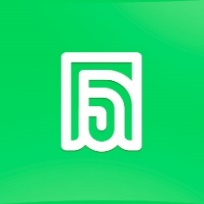 АВТОМАТИЗИРОВАННАЯ СИСТЕМА
«БIЛIМАЛ. ЭЛЕКТРОННАЯ АТТЕСТАЦИЯ ПЕДАГОГИЧЕСКИХ РАБОТНИКОВ»
МОДУЛИ СИСТЕМЫ «БIЛIМАЛ. ЭЛЕКТРОННАЯ АТТЕСТАЦИЯ ПЕДАГОГИЧЕСКИХ РАБОТНИКОВ»
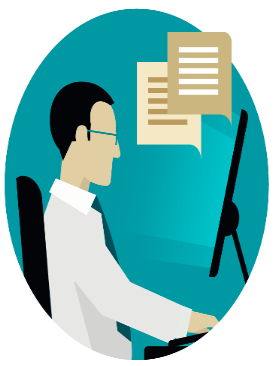 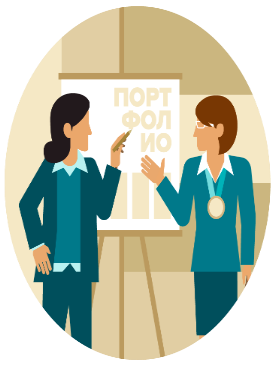 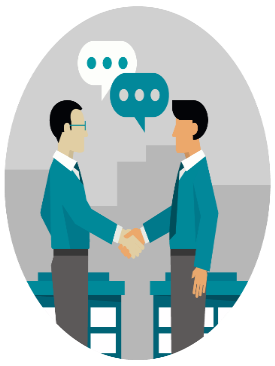 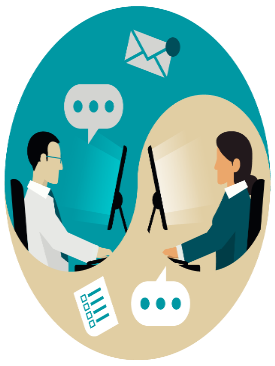 1
2
3
Модуль «Электронная комиссия»
Сбор документов и предоставление заявление от учителя;
Модуль «Экспертный совет»
Рассмотрение пакета документов экспертным советом (ЭС);
Модуль «Аттестацион-ная комиссия»
Рассмотрение заключений ЭС Аттестационной комиссией.
«Заключение 
экспертного совета» и 
«Решение аттестацион-ной комиссии».
Принятые решения, высылаемые педагогу 
и заместителю директора
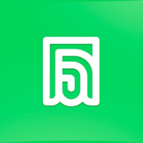 22 организации, вошедшие в пилотный проект:
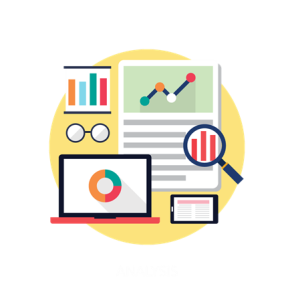 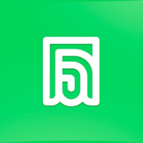 АСУ «Білімал. “Электронная аттестация педагогических работников»
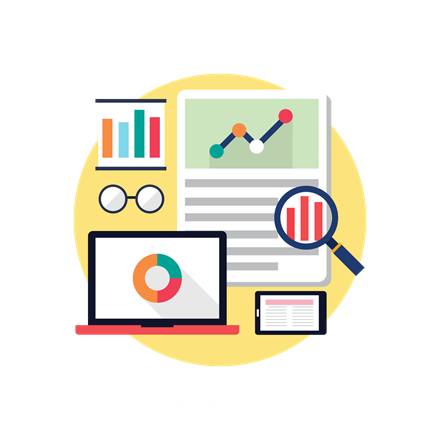 С марта 2021 года  планируется внедрение электронной педагогической аттестации  в:
школах г.Караганды, 
специализированных школах-интернатах, 
государственных колледжах Карагандинской области 
организациях, которые приняли участие в пилотном проекте в 2019 году
Планируется проведение в онлайн формате обучающих семинаров для ответственных за электронную систему, председателей и секретарей аттестационных комиссий и экспертных советов всех уровней (организаций образования, отделов образования, управления образования) по АСУ «Бiлiмал. Электронная аттестация педагогических работников»
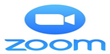 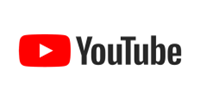 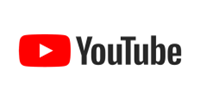 График обучения
 по АСУ «Білімал. Электронная аттестация педагогических работников»
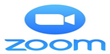